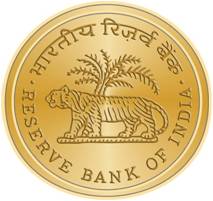 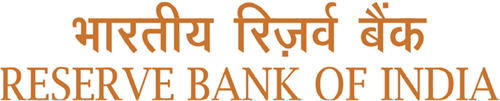 Payment and Settlement Systems in India- Recent Major Developments
December  09, 2013
1
Paper Clearing
Grid based CTS
Western Grid CTS in Mumbai started  on April 27, 2013 and now covers banks from 23 locations. 
CTS-2010 standards
Time line for withdrawal of non-CTS extended till December 2013.
Separate clearing arrangement made to clear residual non-CTS 2010 cheques w.e.f. Jan 2014
Uniform Holiday 
Uniform holiday mandated to enhance customer service for all the CTS grids.
2
[Speaker Notes: Chennai grid which started in 2012 now cover 29 MICR and 69 non-MICR centres. Consequent to this 15 MICR centres were closed.

The following arrangement would be followed for clearing od non-CTS 2010 standard cheques from January 1, 2014: (i) thrice a week (Monday, Wednesday and Friday) up to April 30, 2014; (ii) twice a week up to October 31, 2014 and (iii) weekly once (every Monday) from November 1, 2014 onwards]
New RTGS (NG-RTGS) System
New RTGS system rolled out on October 19, 2013.
System uses mark-up language (XML) based messaging system conforming to ISO 20022 standards.
Some of advanced features of the  system are:
Multiple options for  access – Application programming Interface, member Interface or Web Access
Hybrid feature of gross and netting for better liquidity management
Setting bilateral and multilateral limit
Future value dated transactions
Accepts multi currency transactions
3
[Speaker Notes: Globally, it is for the first time that the ISO 20022 message formats are being used for transmitting RTGS messages. The new RTGS system is highly scalable and has several new functionalities. The new features include advance liquidity features, including gridlock resolution mechanism and hybrid settlement facility, facility to accept future value dated transactions, options to process multi-currency transactions, etc. Some of the features are as follows:
 
Multiple options to access: The new ISO 20022 compliant RTGS system provides three access options to participants – thick-client(member interface), Web-API( application programming Interface) and Payment Originator module (web access). The participants can decide the mode of participation in the system based on the volume of transactions and the cost of setting up the infrastructure.
Hybrid feature – The system has the facility to settle transactions on a Gross and on off-setting basis. This feature will facilitate transaction initiated with normal priority to be settled on net basis at predetermined intervals on a bilateral as well as multilateral basis. 
Setting bilateral and multilateral limit – The system has facility wherein the Bank may set bilateral and multilateral counter party limits at the request of the participants to discourage free riding on liquidity in the RTGS system.
Future value dated transactions – The system has the provision to accept future value dated transactions from the participants for settlement on future RTGS working day/s, the same is parameterised and can be configured as the decision of the Bank. 
 
With implementation of the new RTGS system, the new “RTGS System Regulations 2013” have also come into effect replacing the RTGS (Membership) Business Operating Guidelines, 2004 and RTGS (Membership) Regulations, 2004.]
Other developments
Cash Withdrawal at POS 
Cash withdrawal at POS up  to Rs 1000 enabled for bank issued PPIs  
Technical Committee on Mobile Banking
 A Technical Committee has been set up by RBI to examine the options/alternatives including the feasibility of using encrypted SMS-based funds transfer by  using an application which can run on any type of handset for expanding the reach of mobile banking in the country.
4
Other developments
Formation of a Giro Advisory Group (GAG)
To implement the recommendation of the Committee set up to Study the Feasibility of Implementation of Giro Based Payment System a  GAG has been formed: 
To take a view regarding setting up an organization (for profit/non profit) to set up the Indian Bills Payments system 
Frame guidelines for inviting  proposals from interested existing parties for setting up and operating the GIRO-based bill payments in the country.
5
Security of Electronic Payment Transactions
Card Present Transaction 
Penal provision enabled in case of non-compliance by banks to the Guidelines on securing card present transactions as enumerated below:
customer to be compensated in case of frauds by banks not compliant with TLE and UKPT/DUKPT for transaction after September 30,2013
Amount to be credited back to card within 7 working days
In case of delay beyond 7 days, customer to be compensated at the rate of Rs.100 per day from 8th day onwards.
6
Security of Electronic Payment Transactions
Card Present Transaction 
On the recommendation of the Working Group to assess the feasibility of Aadhaar (biometric validation) as additional factor of authentication for card present transactions the banks has been advised as follows:
Cards to be domestic by default
Cards used internationally to be EMV
In respect of cards, not specifically mandated by the RBI to adopt EMV norms, banks given discretion to adopt Aadhaar or move to EMV Chip and Pin technology for securing the card present payment infrastructure as additional factor for authentication.
All new card present infrastructure has to be enabled for both EMV chip and PIN and Aadhaar (biometric validation) acceptance.
7
Other developments
Assessment of FMIs against PFMI
RBI released a policy document on Regulation and Supervision of Financial Market Infrastructures
Real Time Gross Settlement (RTGS), Securities Settlement Systems (SSSs), Clearing Corporation of India Ltd. (CCIL) and Negotiated Dealing System (NDS)
Internal group for assessment against PFMIs
Inter-regulatory Group for assessment of compliance to PFMIs  (RBI, SEBI, FMC)
8
Thank you